Фотоотчёт о результатах применения активных методов обучения в художественно-творческой деятельности воспитанников.





Воспитатель МБДОУ города Иркутска 
детского сада № 147
 Киткина Елена Леонтьевна
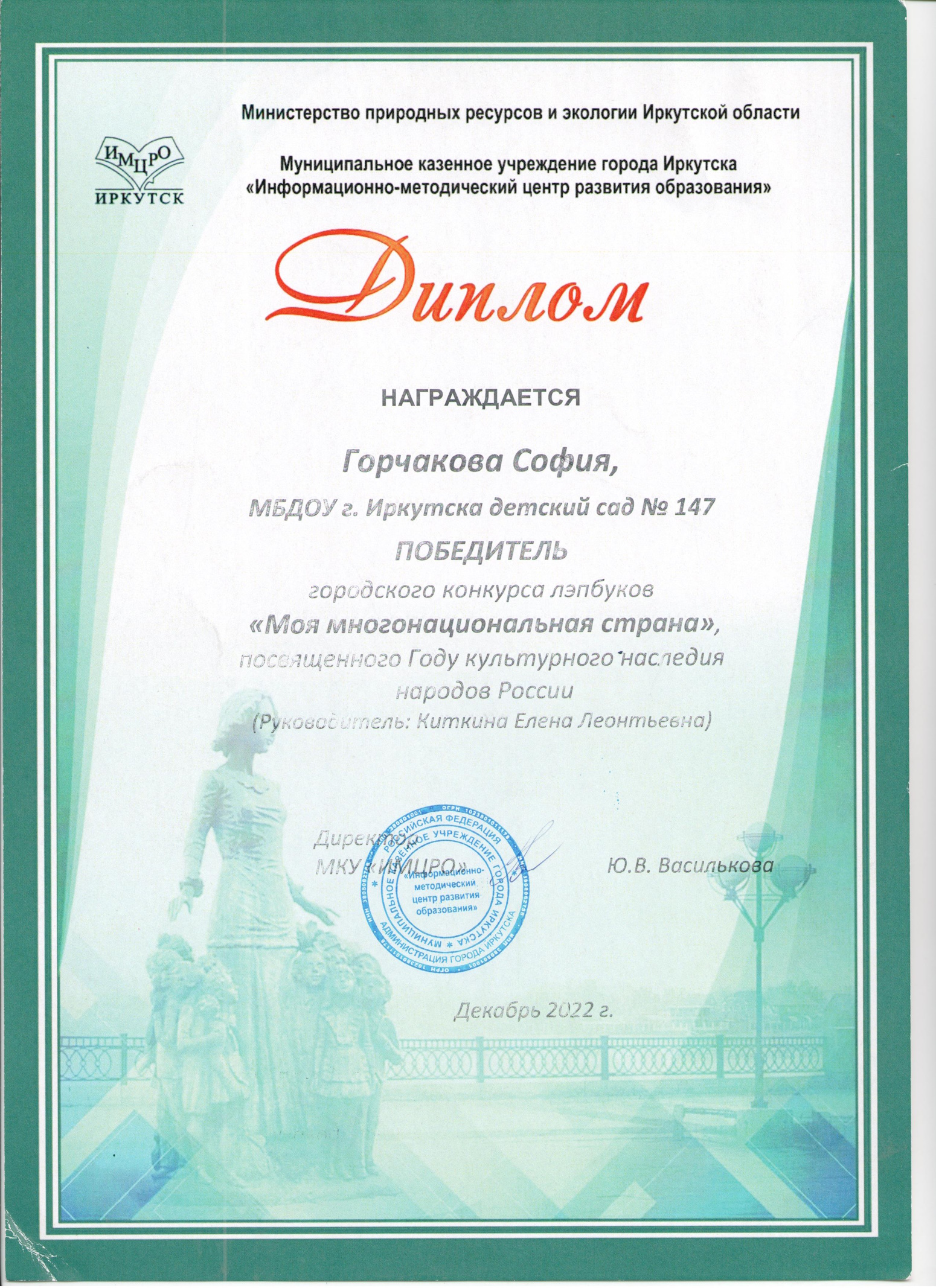 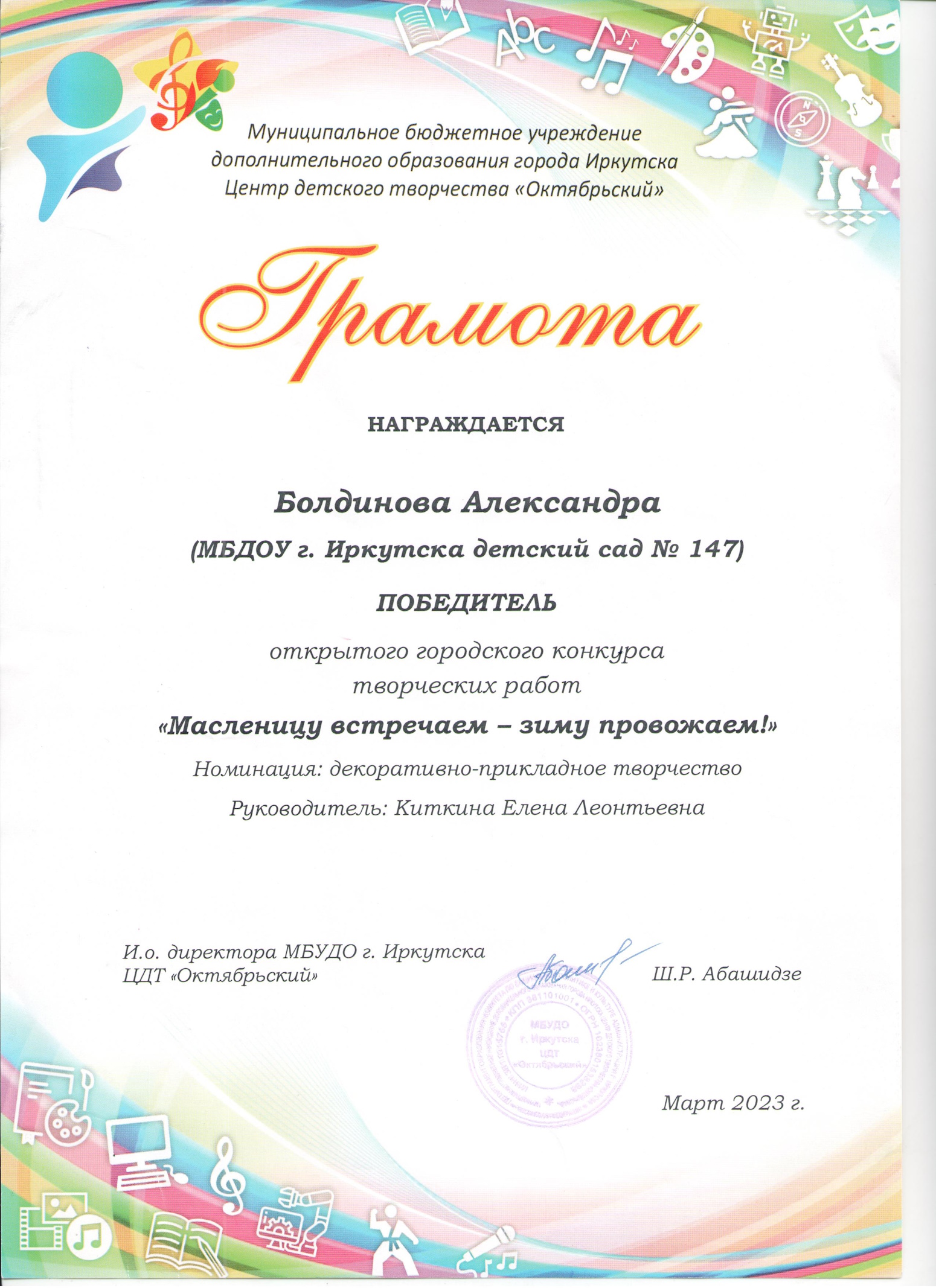 Выставка рисунков в детской библиотеки им. А.С. Пушкина
Коллективная работа «Народное гуляние»
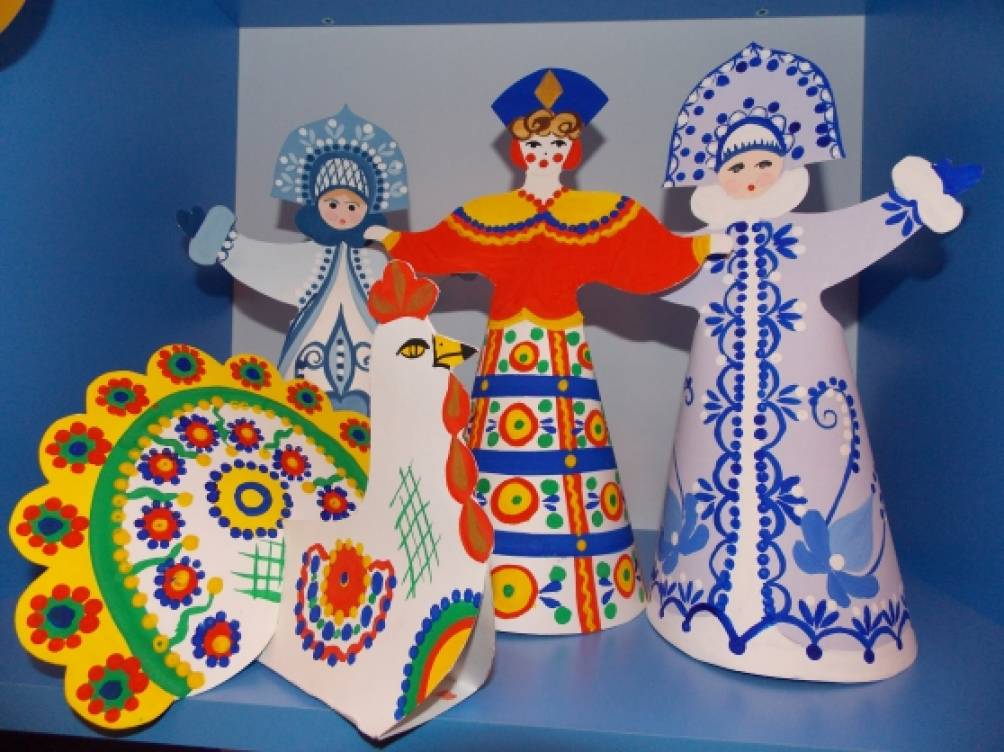 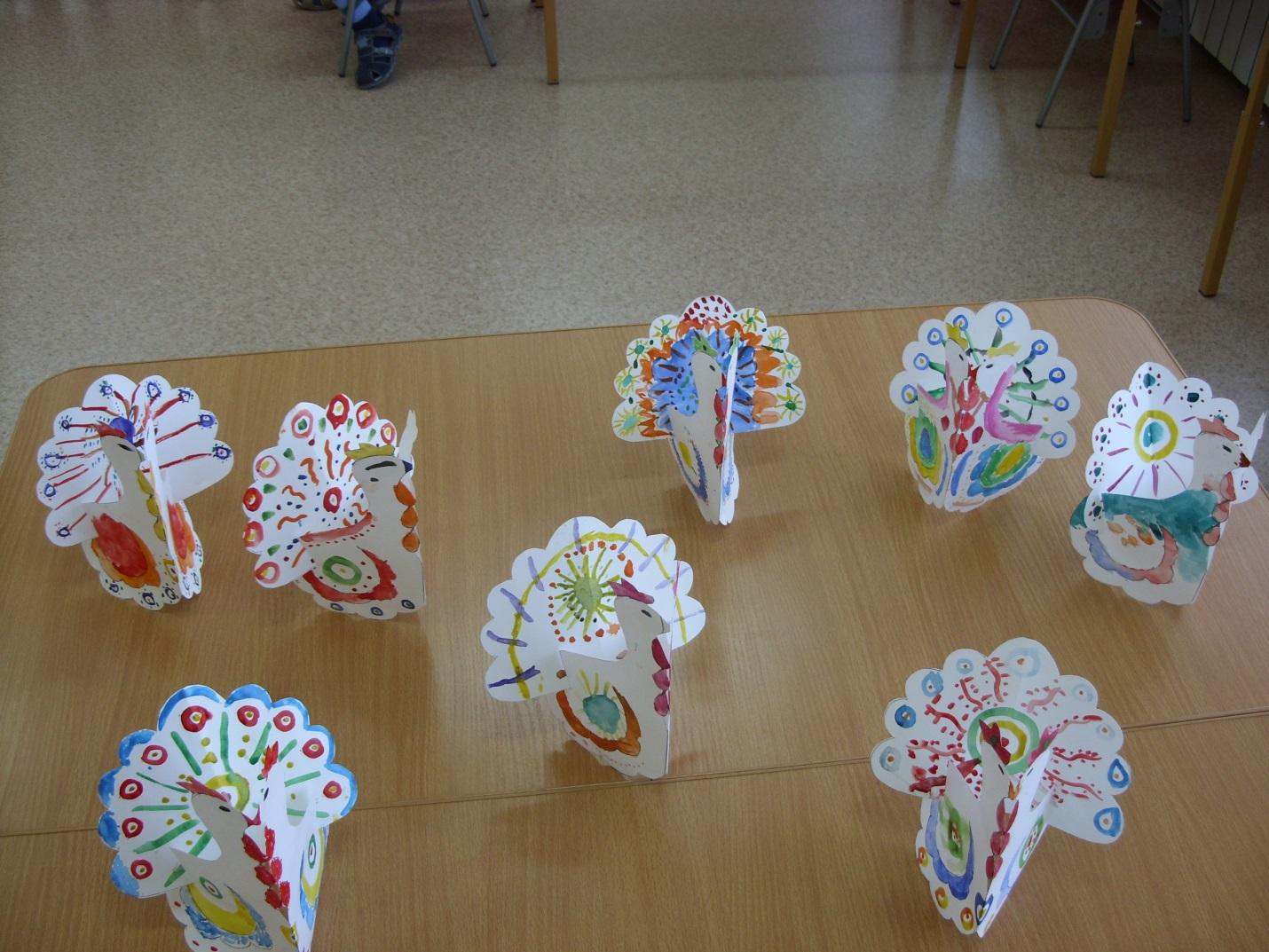 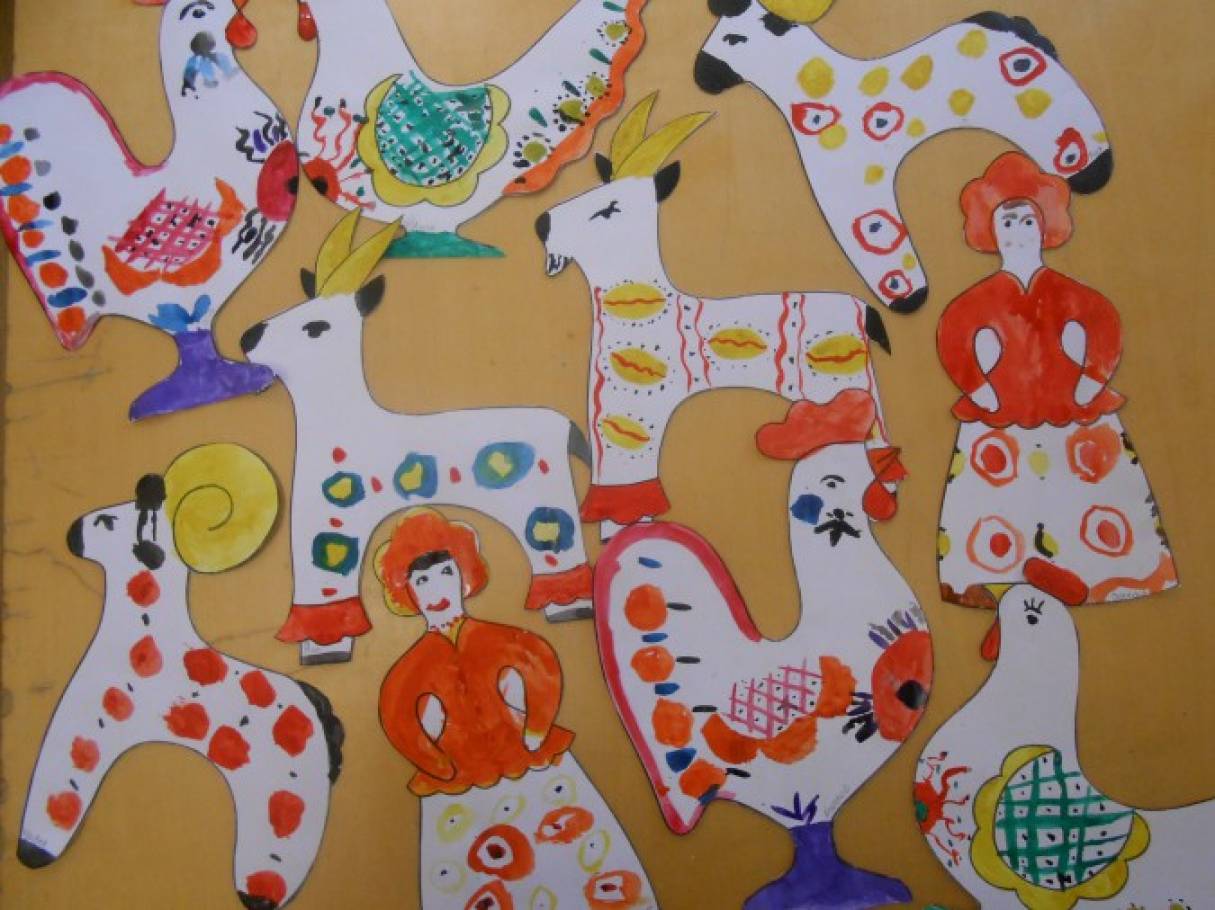 Филимоновская свистулька
Дымковская игрушка